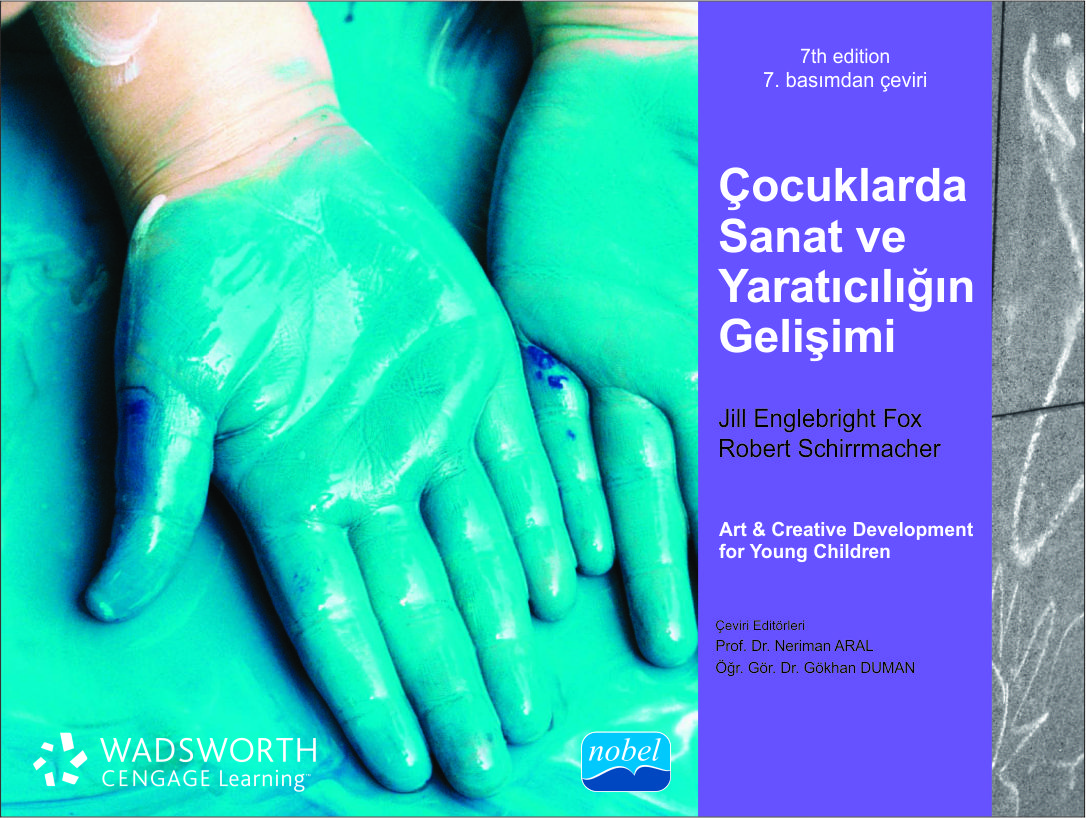 ÜNİTE 4Sanat Deneyimleri Sağlamak
BÖLÜM 13Sanat Merkezi
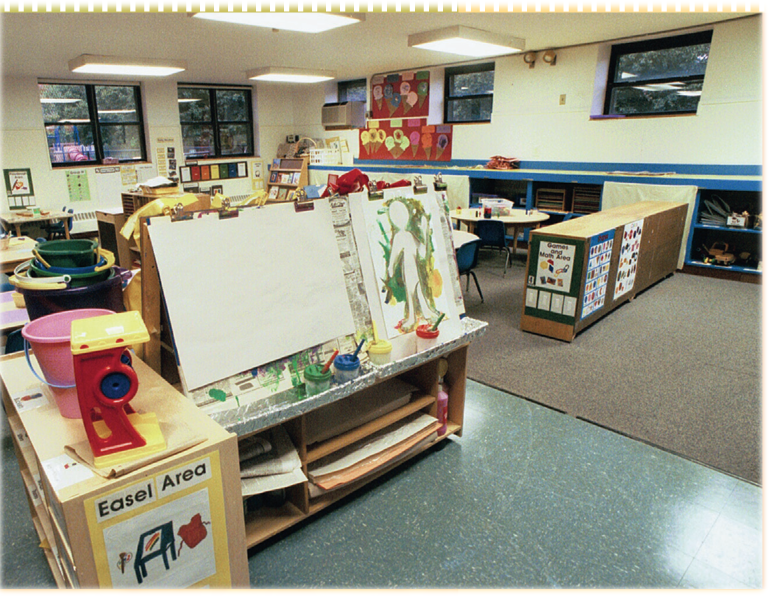 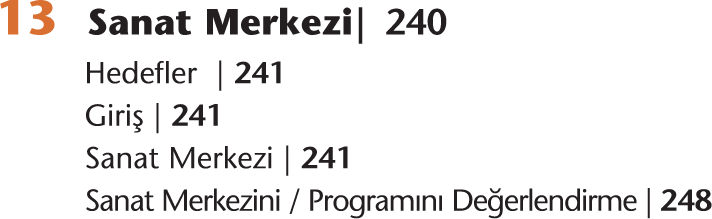 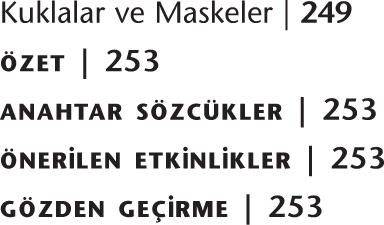 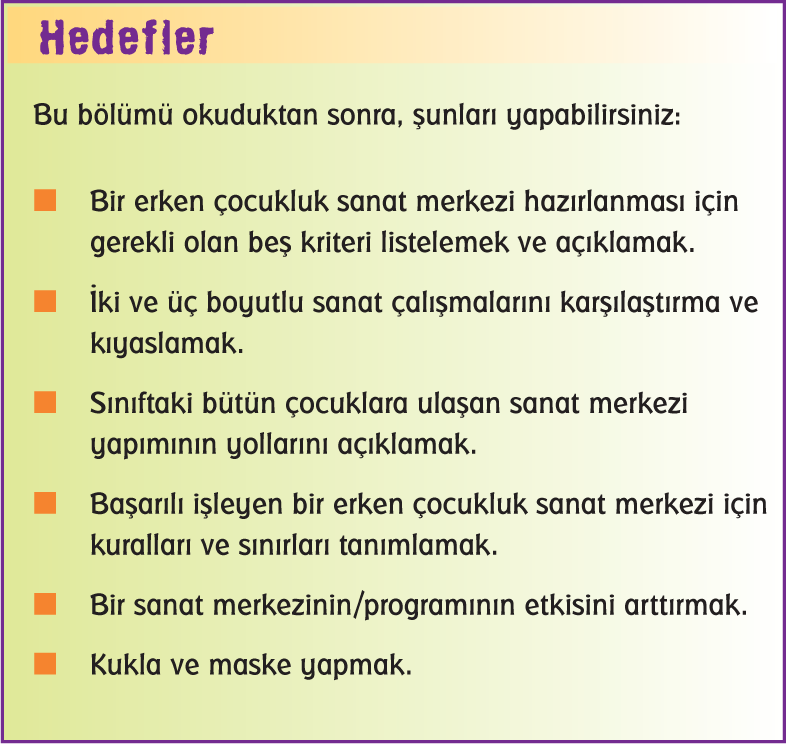 GİRİŞ
Swann (2009) çocukların sevimli sosyal etkileşim ve ilham verici etkinlikler yapmasını sağlayan öğrenme merkezlerinden hoşlandıklarına inanmaktadır. Sanat merkezleri, bağımsız ve yaratıcı ifadeyi cesaretlendirmek gibi olanaklar sağlar. Sanat merkezleri, uygun alan, kaynaklar ve öğretmenin bireysel tarzına bağlı olarak değişkenlik gösterir.
SANAT MERKEZİ
Sanat merkezi çocukların sanatla uğraşmaya gittikleri bir alandır.
Bir Sanatçı Atölyesi
Reçete Olarak Değil, Öneri Olarak Sanat Etkinlikleri
Malzemeleri Karıştırma
Aracı, Metodu ve Malzemeyi Çeşitlendirmek
İki Boyutlu ve Üç Boyutlu Sanat Malzemelerini Birleştirme
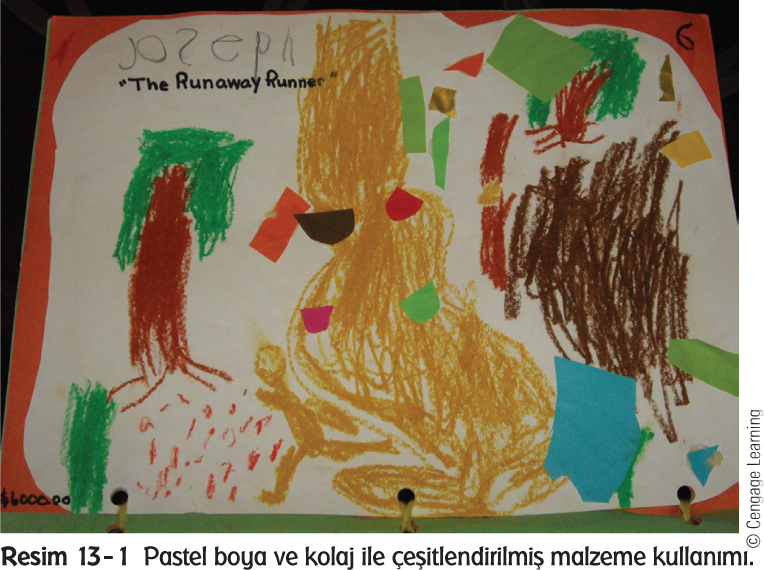 2. Rahatlıkla Bulma ve Kolay Erişilebilme
3. Gelişime Uygun Materyallerle Düzenlenme
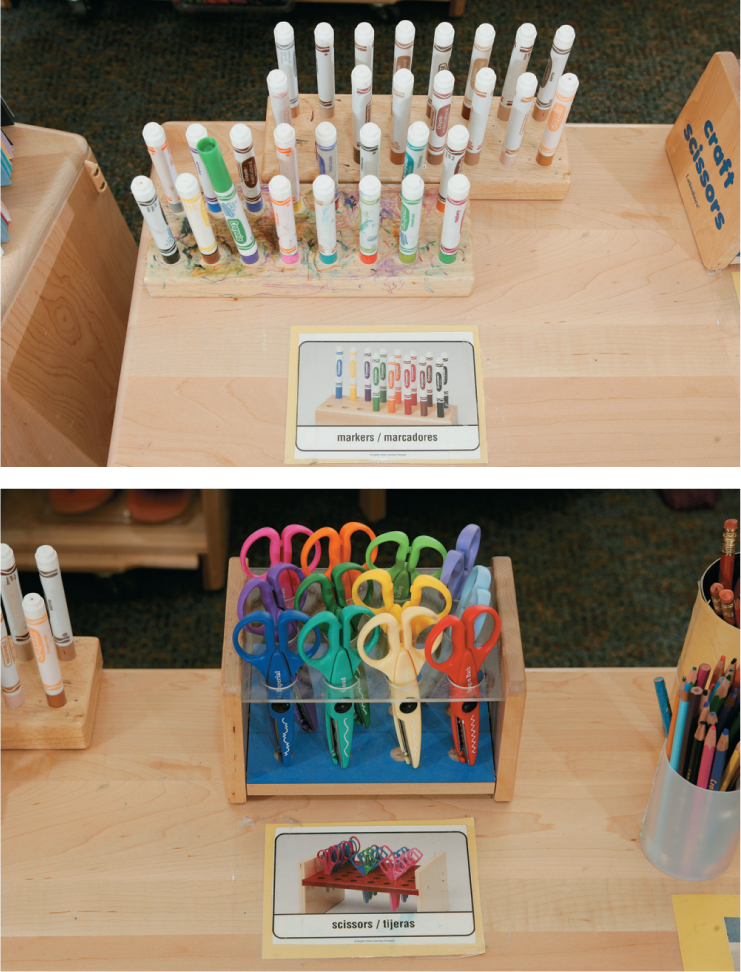 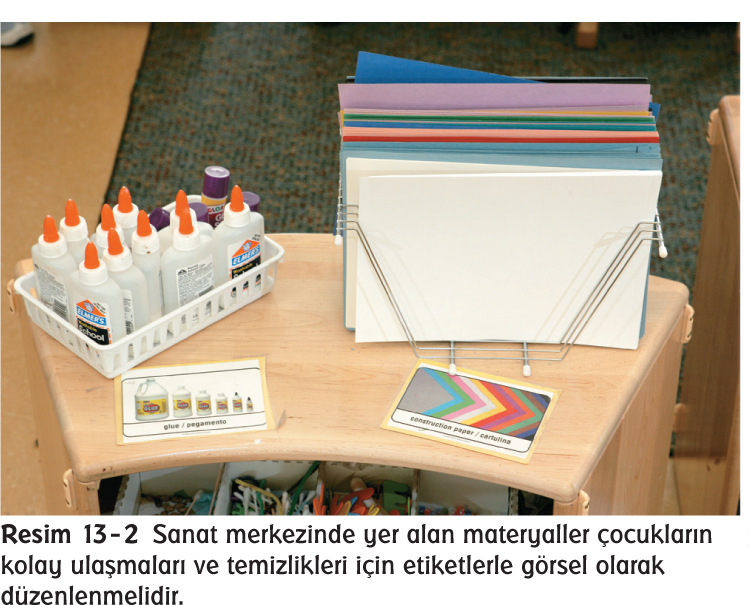 Kâğıtlar
Aletler ve Aksesuarlar
Sanat Merkezinizde Kültüre Duyarlı Materyaller Bulundurun
4. Düzenli ve Planlı
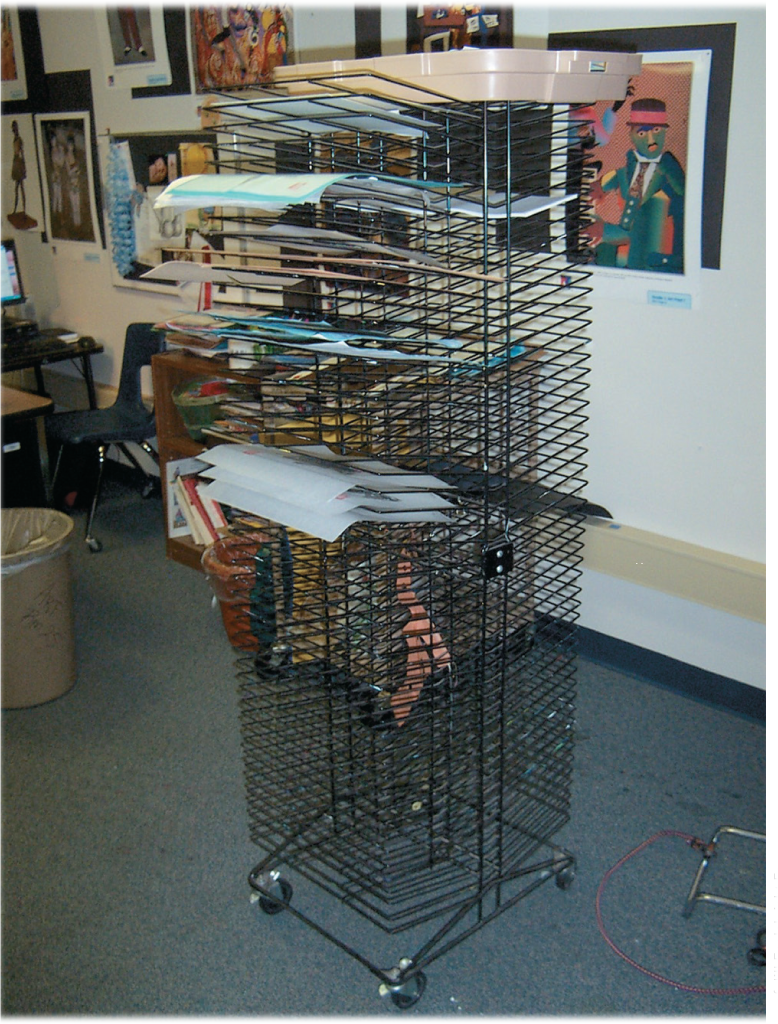 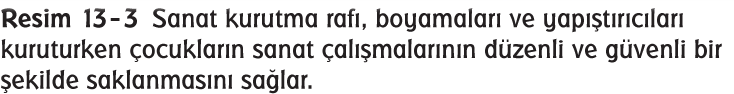 5. Kuralları ve Sınırları Olan Bir Alan
Herhangi Bir Zaman İçin Merkezdeki Çocuk Sayısını Sınırlayın.
Sanat Etkinliği Esnasında Önlük Kullanın
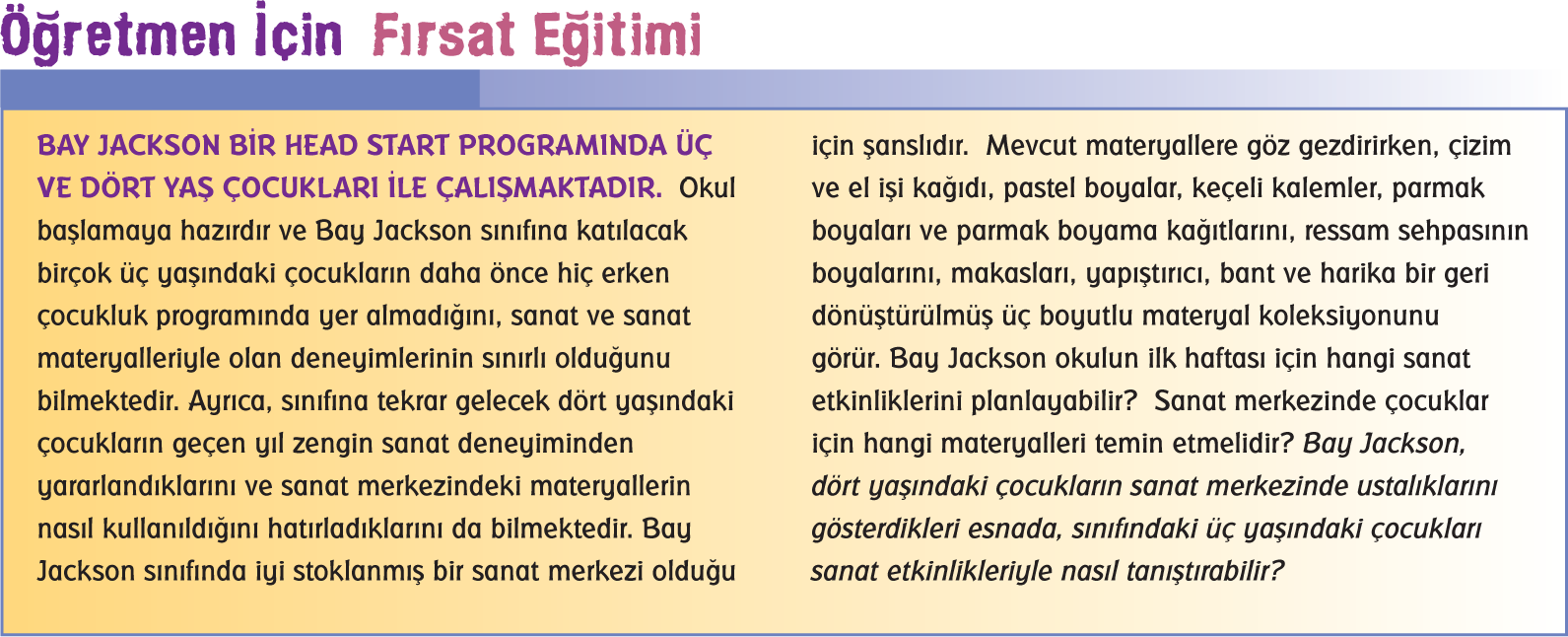 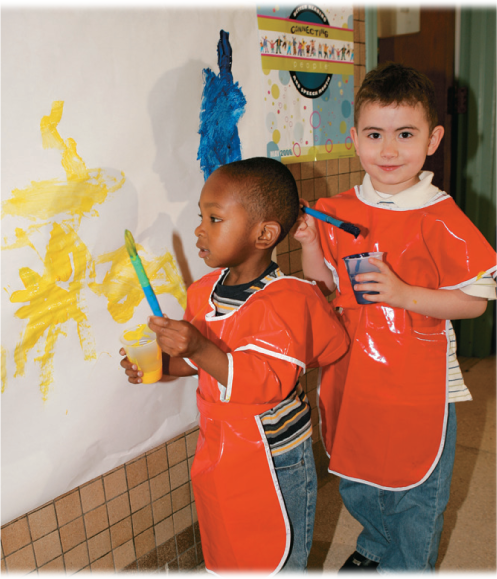 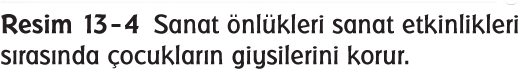 Sanat Aletlerini Doğru Kullanın
Neye İhtiyacın Varsa Sadece Onu Kullan
Sanat Etkinliğinizi Tamamlayın
Materyalleri Paylaşın
Diğerlerine Saygı Gösterin
İşi Bittiğinde Her Şeyi Yerine Kaldırın
Bittiğinde Temizleyin
SANAT MERKEZİNİ/PROGRAMINIDEĞERLENDİRME
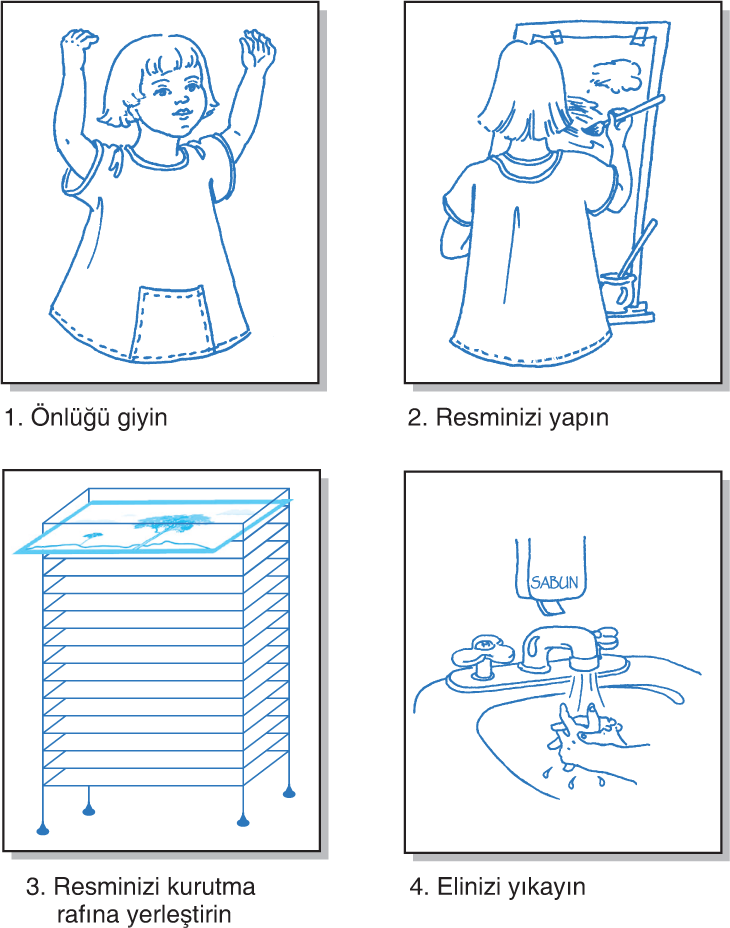 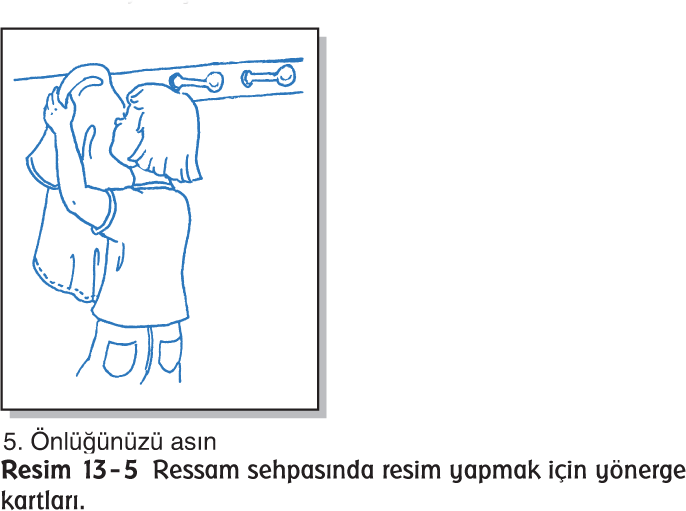 KUKLALAR VE MASKELER
Kuklalar ve maskeler birçok gelişimsel sürecin oluşmasına yardımcı olurlar.
Kağıt Kuklalar
Kağıt Kuklaları
Kağıt Çanta Kuklası
İçi Doldurulmuş Kağıt Torba Kuklası
Kağıt Tabak Kuklası
Kağıt Havlu Rulosundan Kukla
“Benim” Kuklası
Tahta Kuklalar
Tahta Çubuk Kuklası
Tahta Blok Kuklası
Tahta Kaşık Kuklası
Kumaş Kuklalar
Çorap Kuklası
Eldiven Kuklası
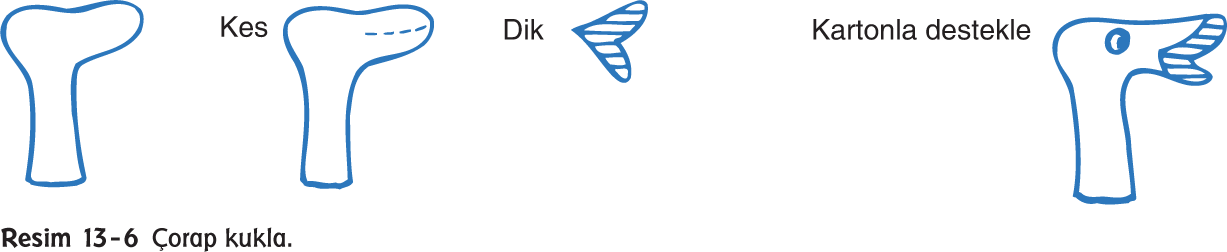 Kutu Kuklalar
Plastik - Köpük Bardaktan Kukla
Küçük Plastik Kutudan Kukla	
Küçük Karton Kutudan Kukla
Ceket Askısından Kukla
Kukla Sahneler
Maskeler
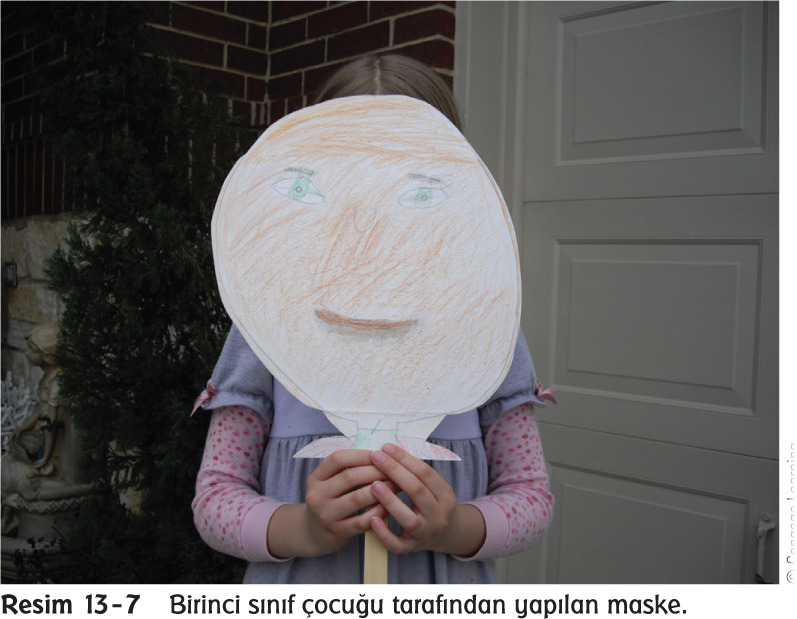 Başa Geçirilen Maskeler
Market Çantasından Maske
Karton Kutudan Maske
Yüz Maskeleri
Pasta Tabağından Maske
Kağıt Hamurundan Maske
ÖZET
Bu bölümde öğrenme merkezi formatı içerisinde bir sanat programının düzenlenmesine odaklanılmıştır.
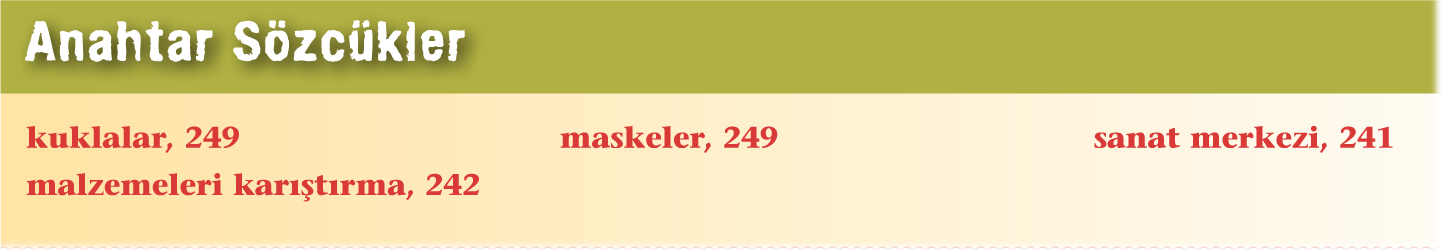